Fasit quiz til LHL – vår organisasjon
Spørsmål 1: Hva står THO for?
SVAR: Tuberkuløses Hjelpeorganisasjon
2
Svar på quiz
Spørsmål 2: Hvem var grunnleggeren av THO?
SVAR: Ragnar Strøm
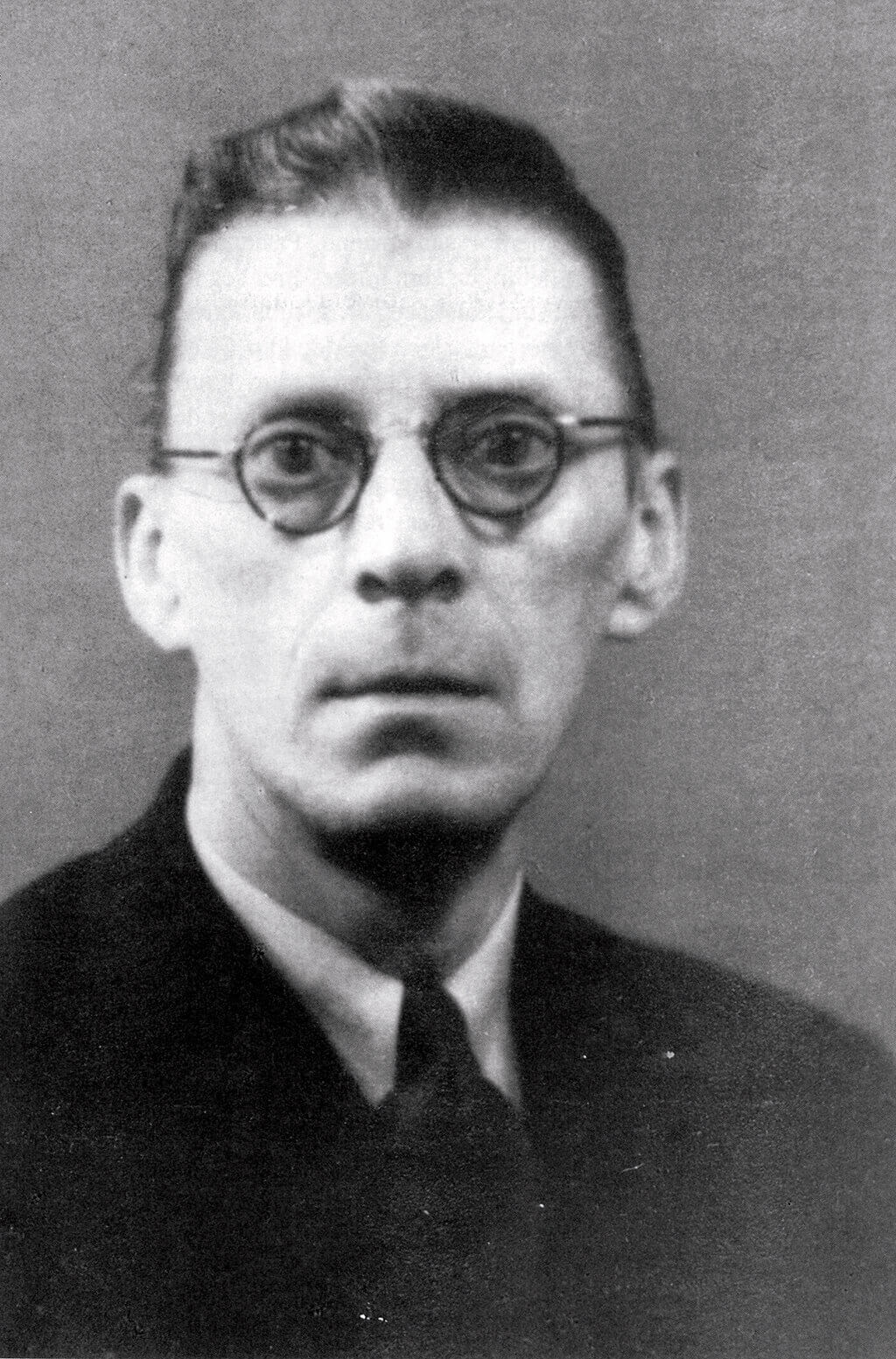 3
Svar på quiz
Spørsmål 3: Når ble THO stiftet?
SVAR: 14.oktober 1943
4
Svar på quiz
Spørsmål 4: Når etablerte THO Krokeide yrkesskole?
SVAR: 1946
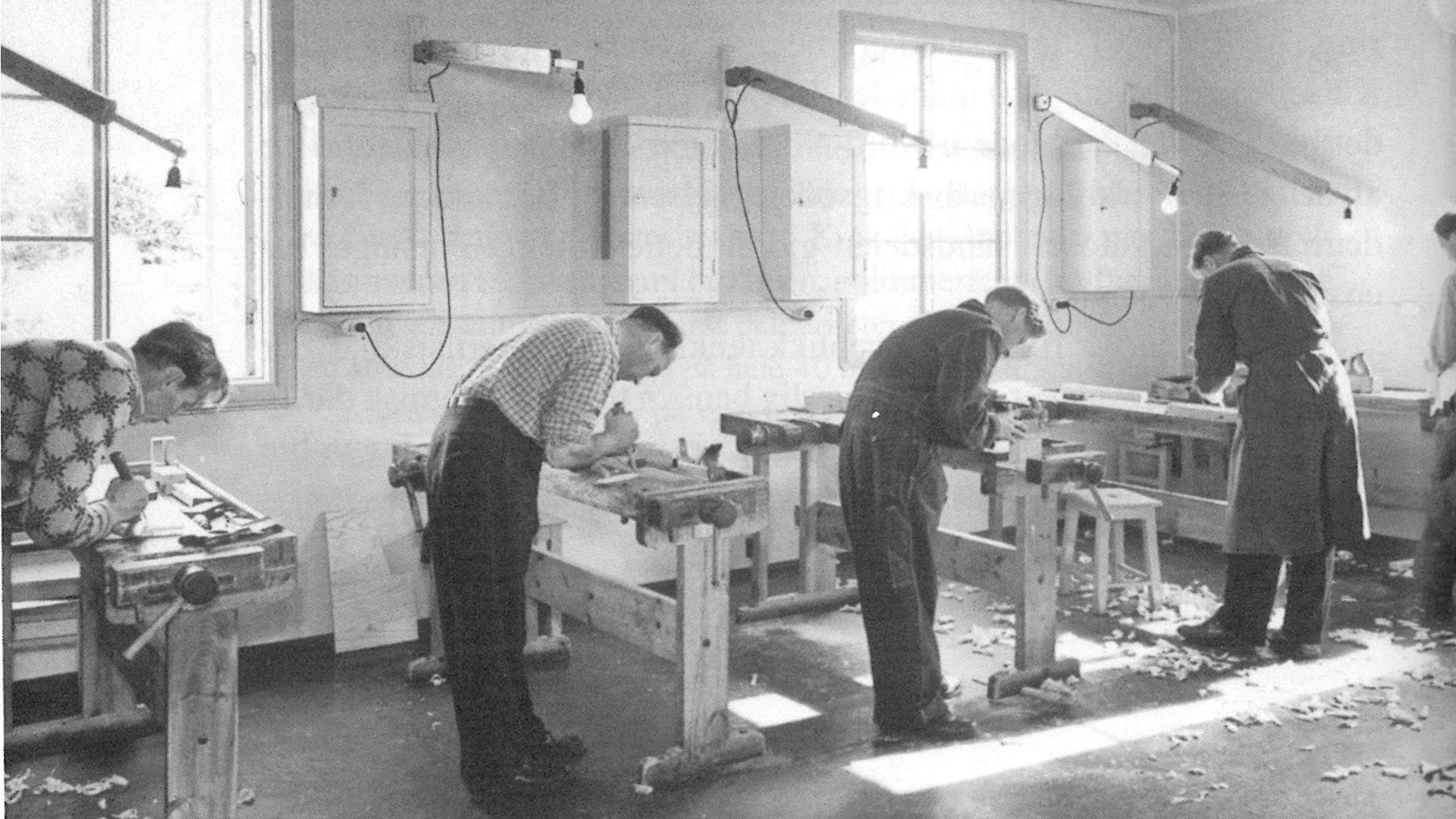 5
Svar på quiz
Spørsmål 5: 38 personer fullførte som første årskull på Krokeide. Hvor mange fikk seg jobb rett etterpå?
SVAR: 36
6
Svar på quiz
Spørsmål 6: Hva het fabrikken i Rogaland som var eid og drevet av THO?
SVAR: Haugesund Lampeskjermfabrikk (startet i 1949)
7
Svar på quiz
Spørsmål 7: Når endret THO navn og virkeområde til Landsforeningen for hjerte- og lungesyke?
SVAR: 1961
8
Svar på quiz
Spørsmål 8: Og når ble det endret til kun LHL?
SVAR: 2022 (på landsmøtet)
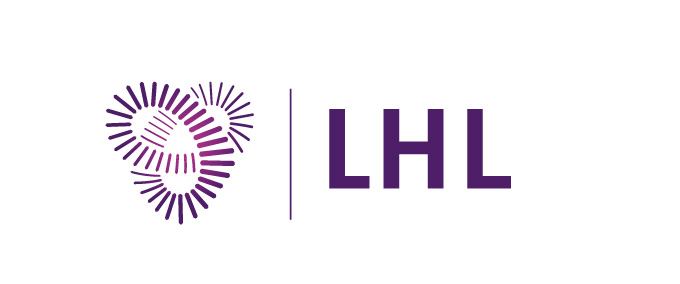 9
Svar på quiz
Spørsmål 9: Hvor mange fikk hjelp av LHLs hjertebro?
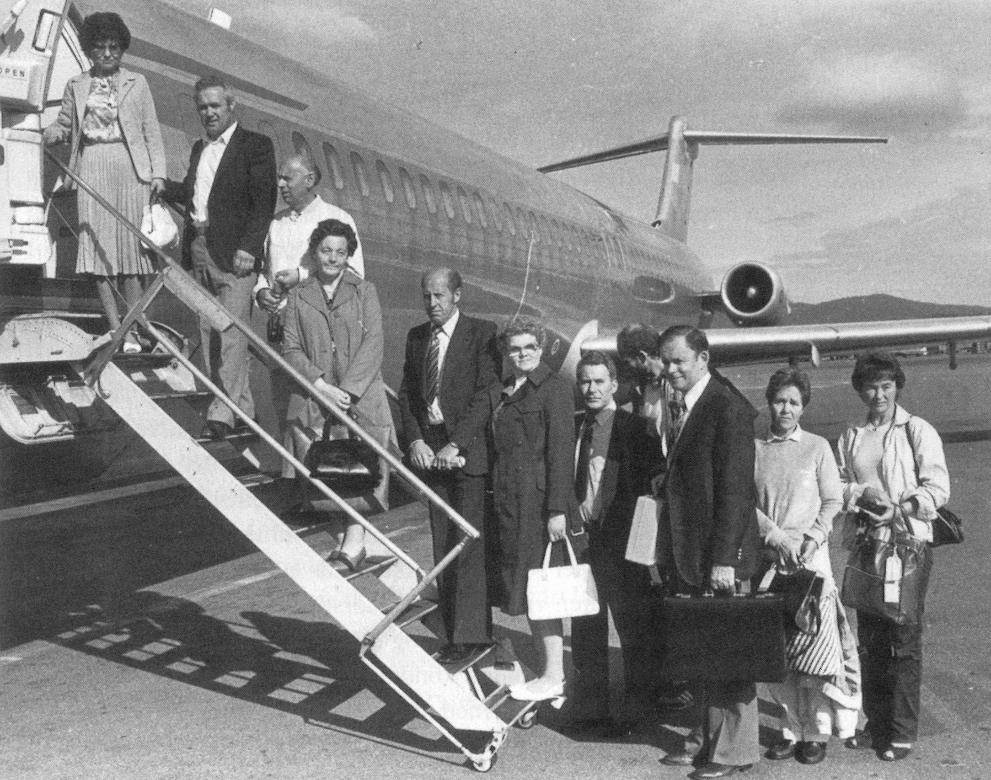 SVAR: Ca. 2000 mennesker
10
Svar på quiz
Spørsmål 10: Når sto LHL-sykehuset klart på Gardermoen?
SVAR: 2018
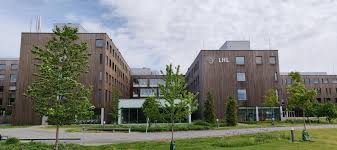 11
Svar på quiz
Spørsmål 11: Hvor mange medlemmer og lokallag har LHL?
SVAR: 55 000 medlemmer og ca 250 lokallag
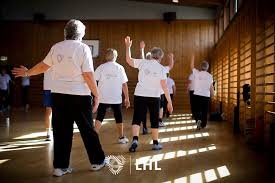 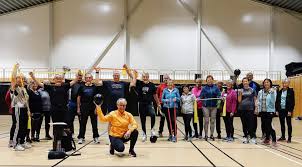 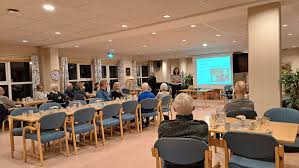 12
Svar på quiz
Spørsmål 12: Hvem eier LHL?
SVAR: Medlemmene
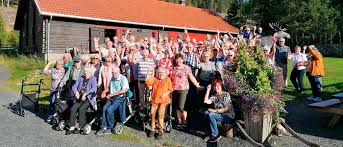 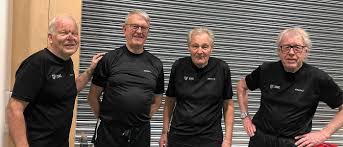 13
Svar på quiz
Spørsmål 13: Hva er LHLs høyeste myndighet?
SVAR: Landsmøtet
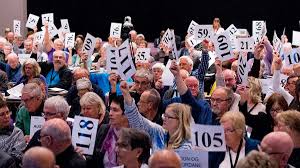 14
Svar på quiz
Spørsmål 14: Hva er LHLs visjon?
SVAR: «Et bedre liv»
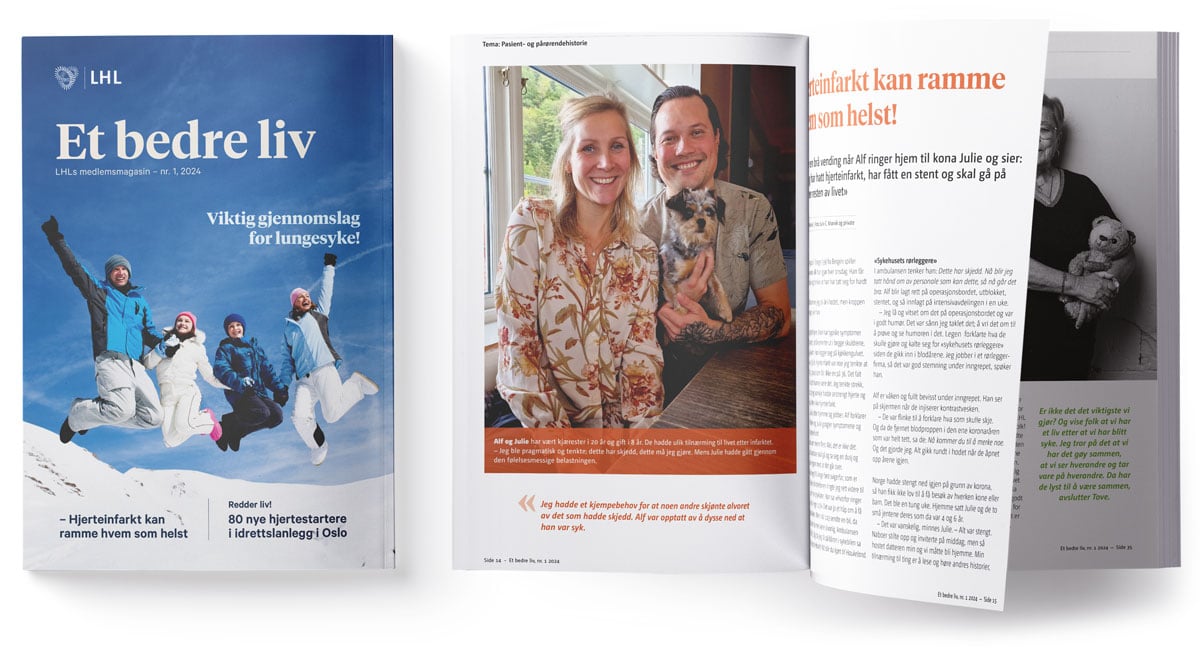 15
Svar på quiz
Spørsmål 15: Hva er gjennomsnittsalderen for LHL sine medlemmer?
SVAR: ca 70 år
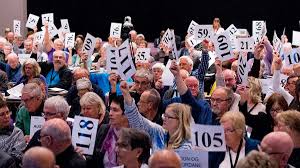 16
Svar på quiz